Civi Et RepublicaeThe Residential College and the 'Architecture of Democracy' in the Civic University
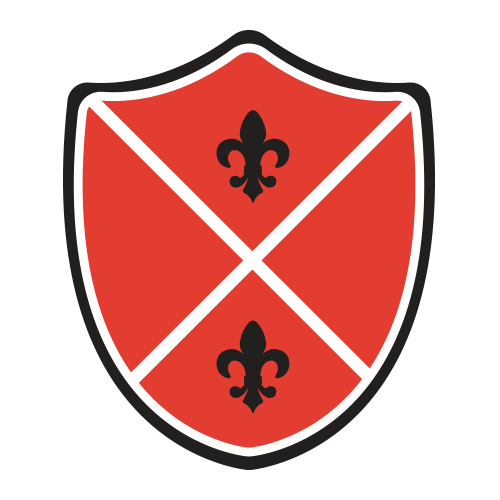 Keith GaddieSenior Fellow, The Headington CollegePresidential Professor & Chair of Political Science The University of Oklahoma
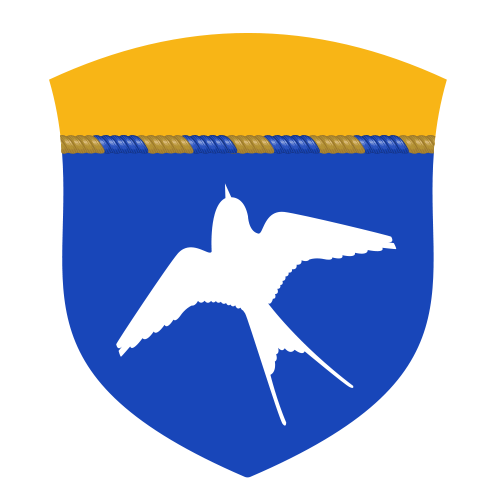 We shape our buildings, 
and 
afterwards our buildings shape us.
Winston Churchill
Building: Evidence of Technology
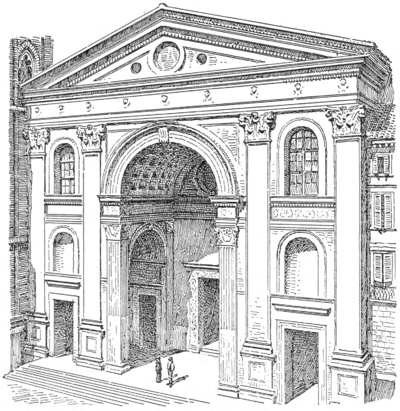 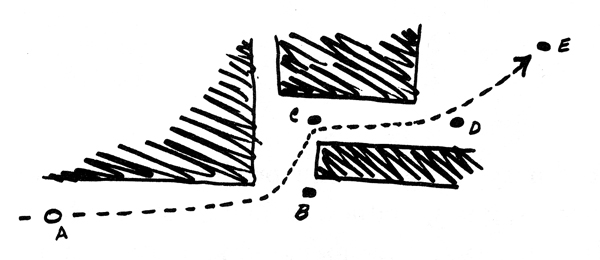 Systems: Evidence of Technology
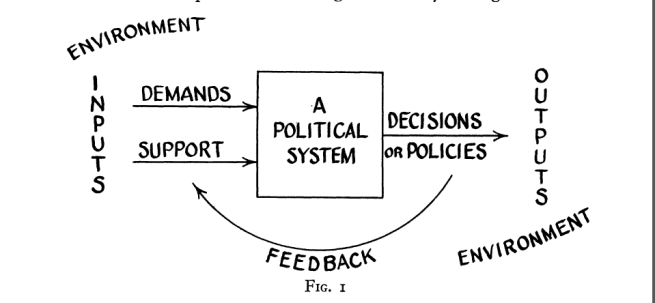 Perimeter
Outside the building
Circulation
Hallways, corridors, rotunda space
Civic
Courtrooms, legislative chambers
Operational
Staff support
Intimate meeting space
Audience
Lawmaker, executive offices
Sanctums
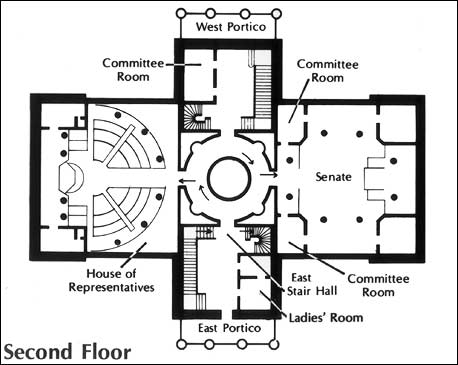 Moving To a New Openness
A Look for New Democratic Forms
The Challenge to Democracy, to Constructive Communication, to Education, and to Modern Life Resides in Creating Social Capital.
How do we use the college experience to build meaningful social capital?
“Sound scholarship, good citizenship, and the duties of the individual to the community and the state – briefly, these are the points emphasized in the University[ of Oklahoma]’s teaching.” WPA Guide to Oklahoma, 1940
Residential College
“Yale Model"
Intellectual, Social and Cultural
Sophomore, Junior and Senior
Decentralization and Diversity 
Faculty Leadership and Engagement
Student Governance 
Traditions - Teas and High Tables
Dining Central to Community Experience
Seminar Program (2-hr credit courses)
Residential College
“Oklahoma Model"
Intellectual, Social and Cultural
Sophomore, Junior and Senior
Decentralization and Diversity 
Faculty Leadership and Engagement
Student Governance 
Traditions - Teas and High Tables
Dining Central to Community Experience
Seminar Program (1-hr credit courses)
Governance
College Council
Hall Council
Faculty Fellows Council
Council of Senior Fellows
Scholarship
Residential College Seminars
Residential College Courses
Normal Discipline Courses taught by Faculty Fellows
Experiential Learning
Study Abroad
Intership
Research & Creative Activity
Destination Education
Transforming a Campus
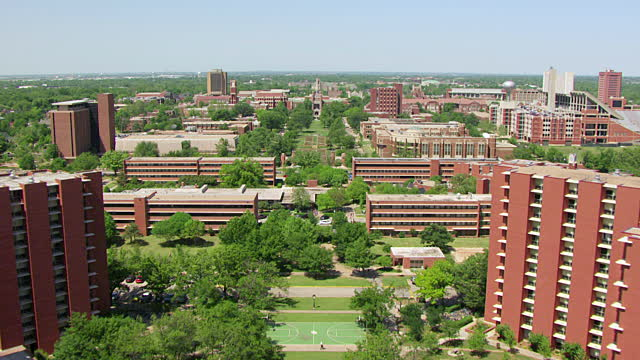 There is abundant evidence to show that high buildings make people crazy.

Christopher Alexander,A Pattern Language: Towns, Buildings, Construction
Dunham & Headington Colleges
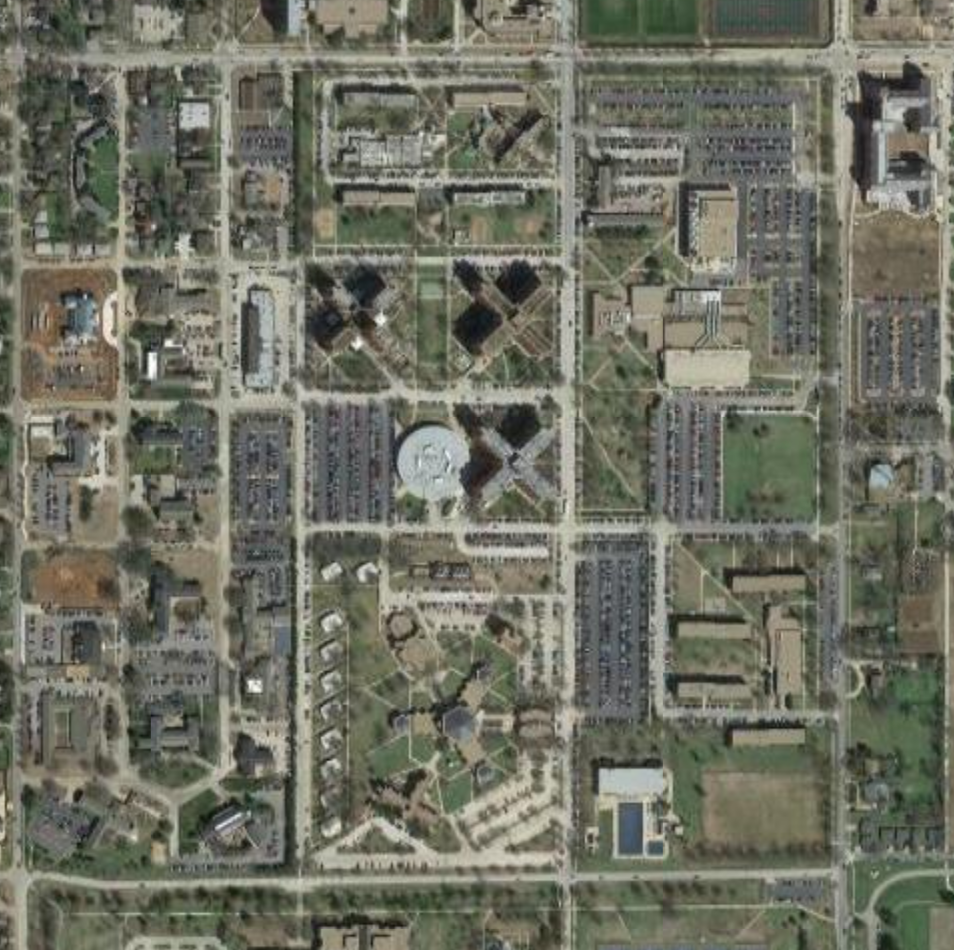 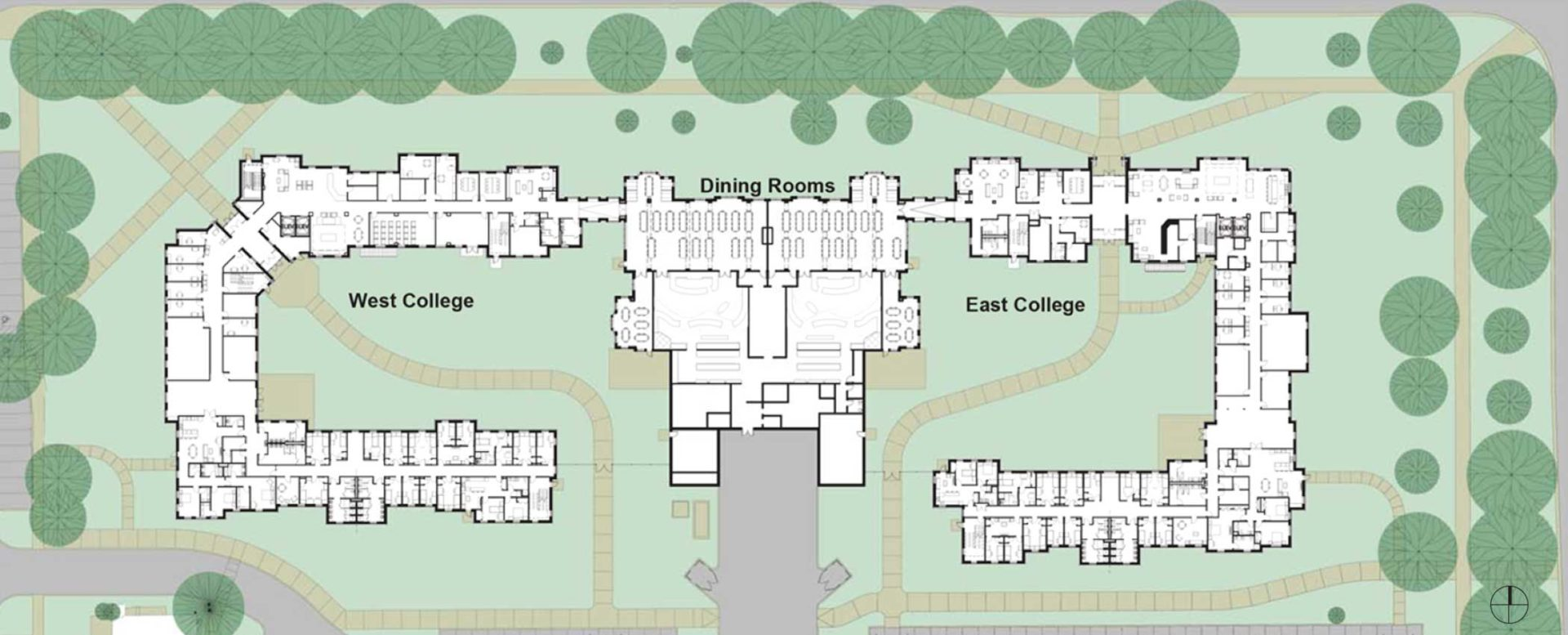 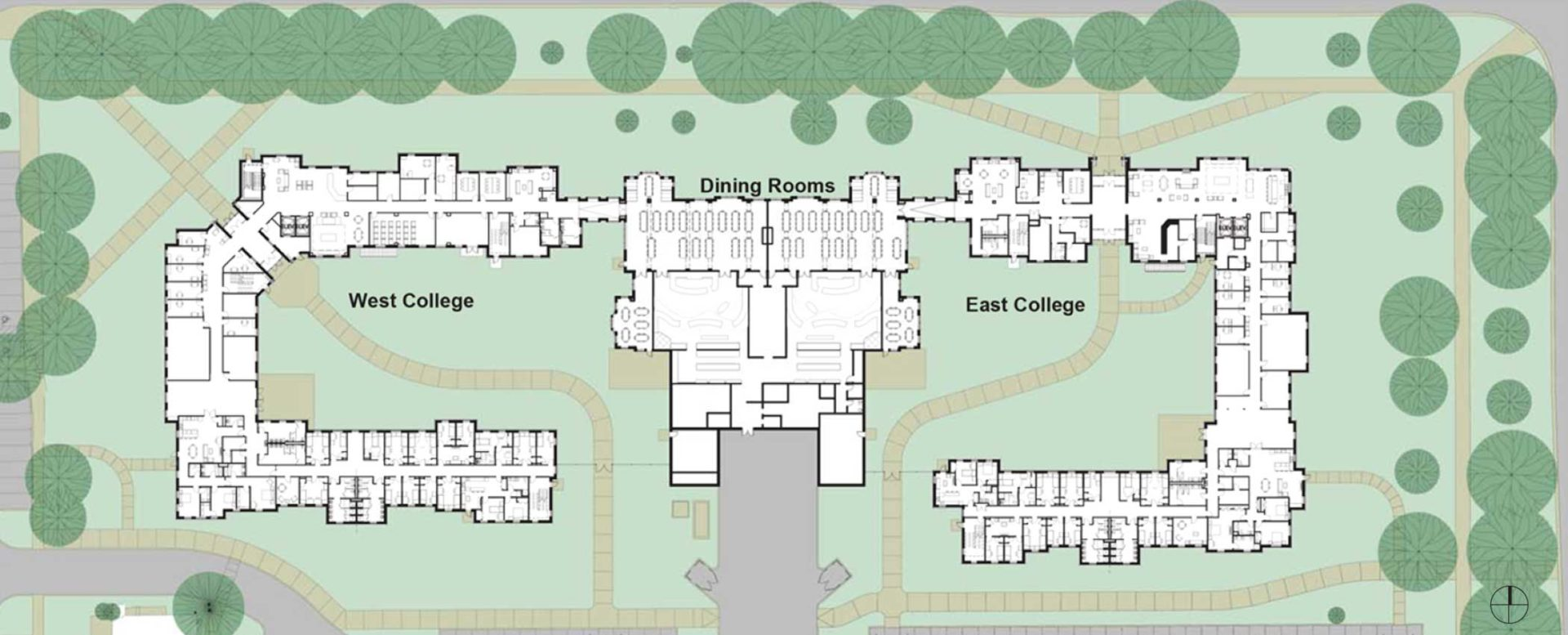 South Greek
N
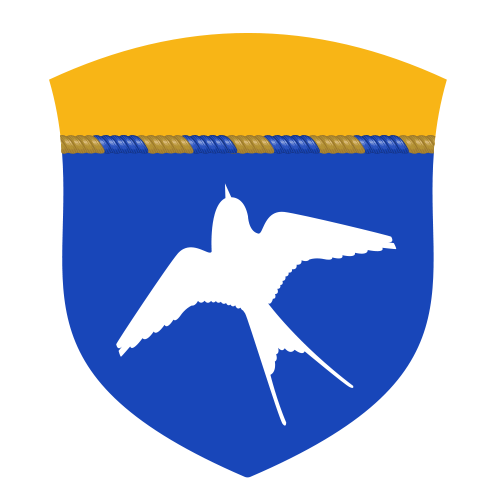 Dunham College
2017
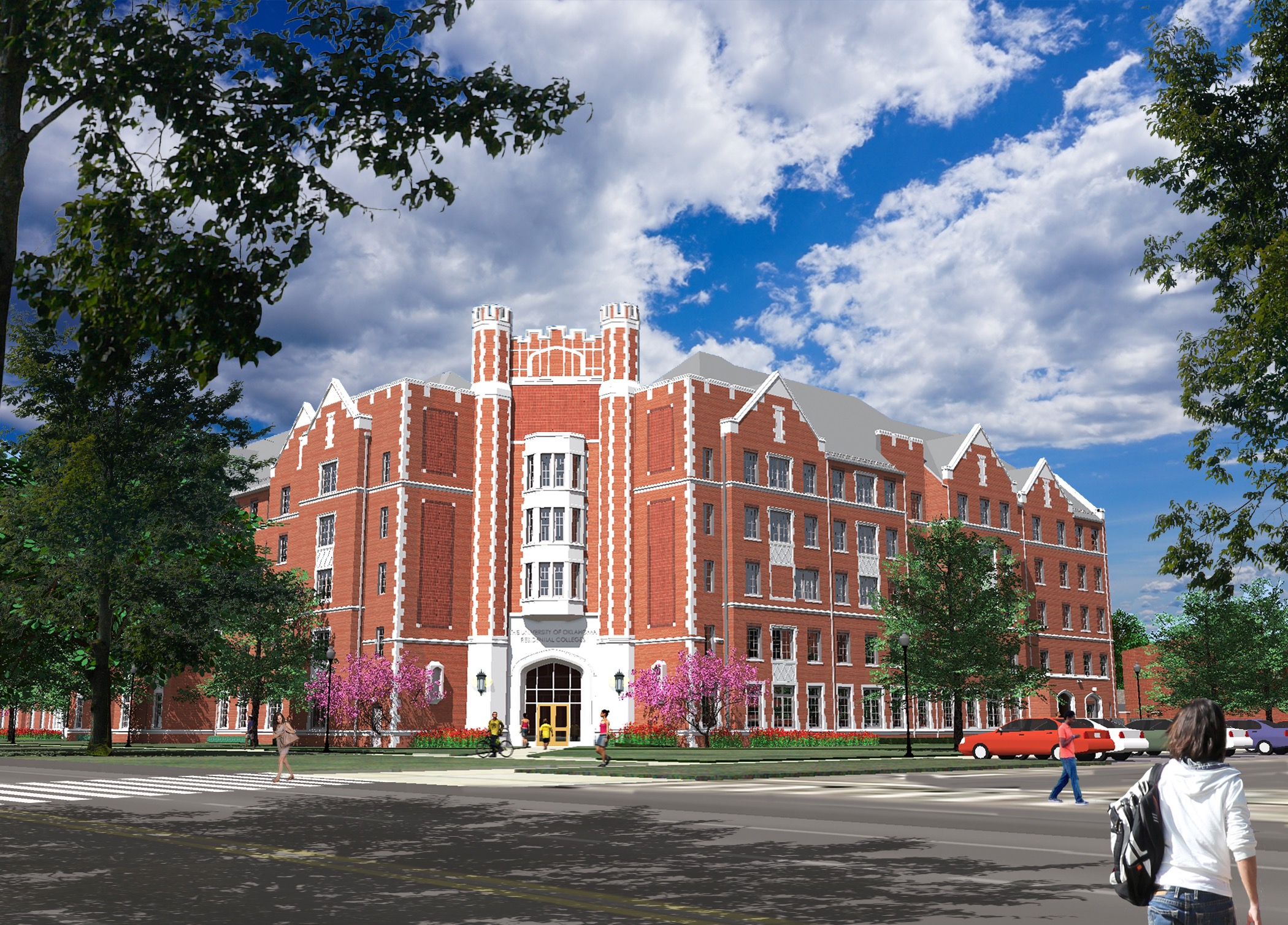 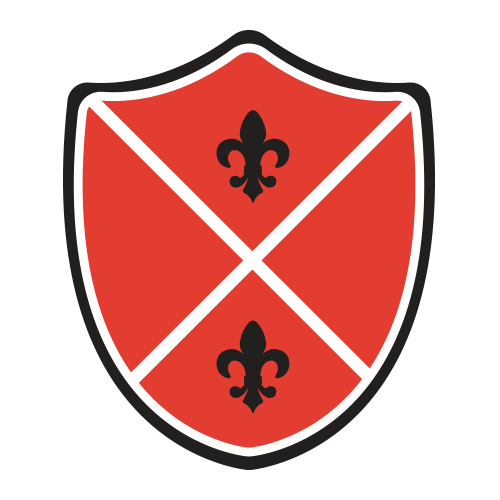 Headington College
2017
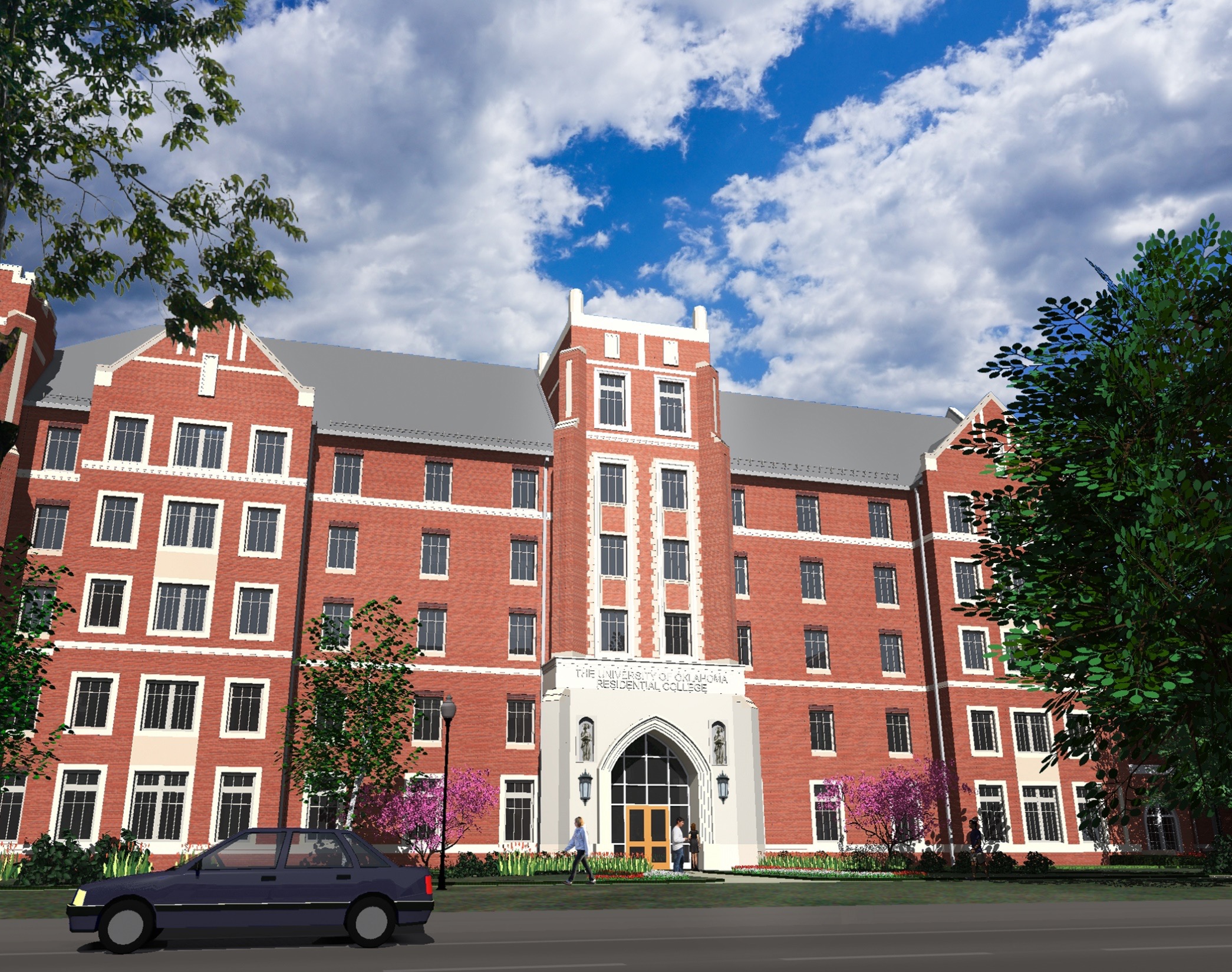 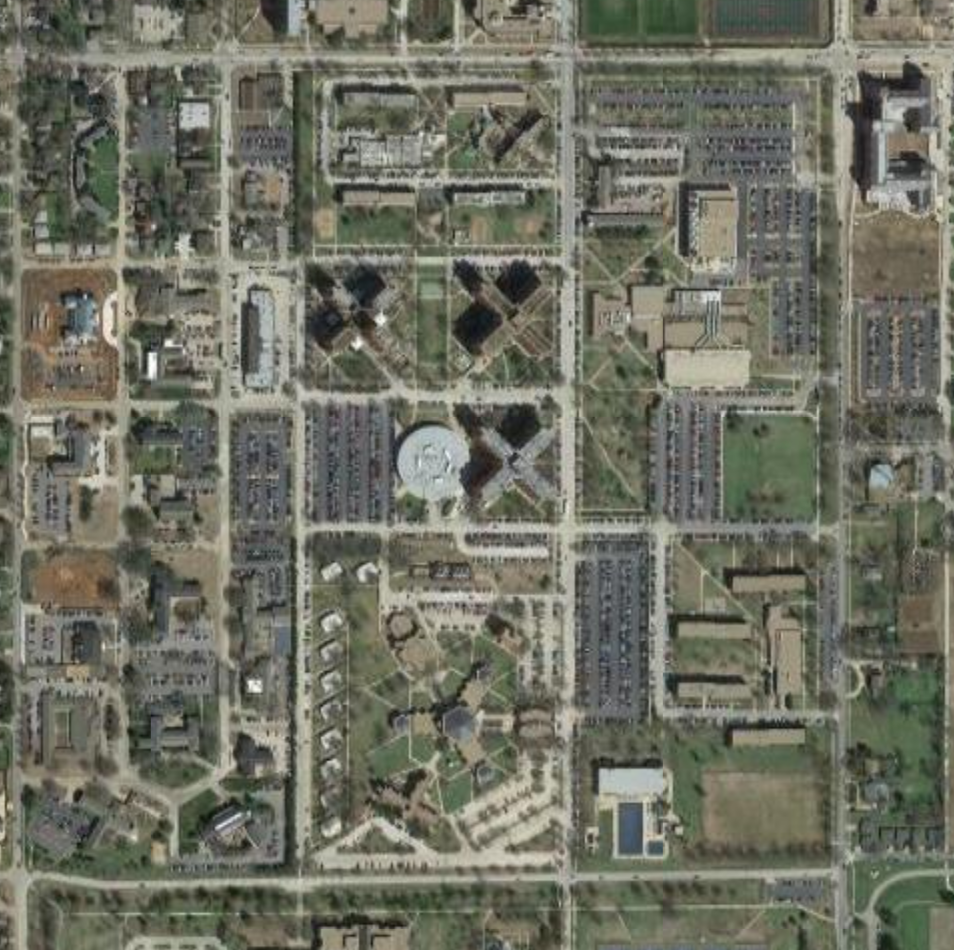 Dunham & Headington Colleges
Cross Village
Faculty offices
N
Collaborative learning & creator spaces
Faculty IR
New garages